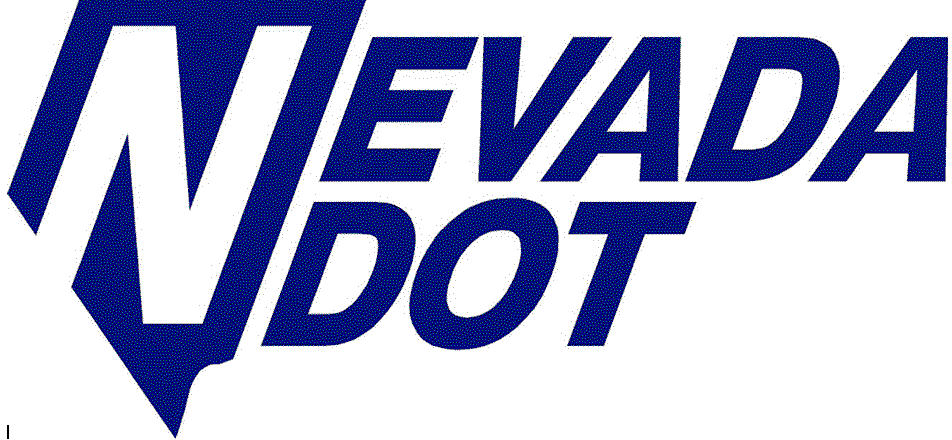 District 2 ITS
April 10, 2013
Presented by:
Mike Fuess, PE, PTOE
Jae Pullen, PE
District 2
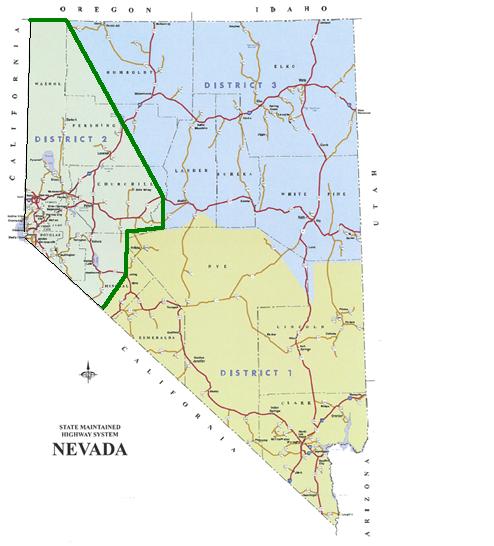 Northwest

Total 9 Counties

Maintained District Mileage
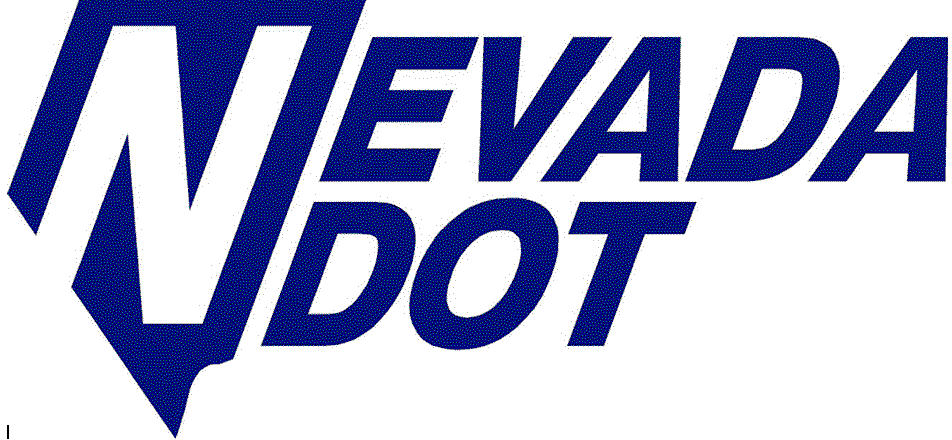 District 2 ITS
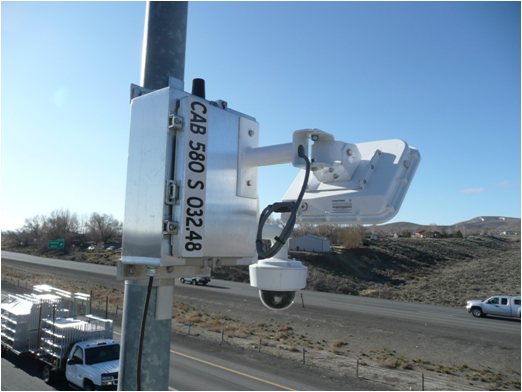 Overview


ITS Developments
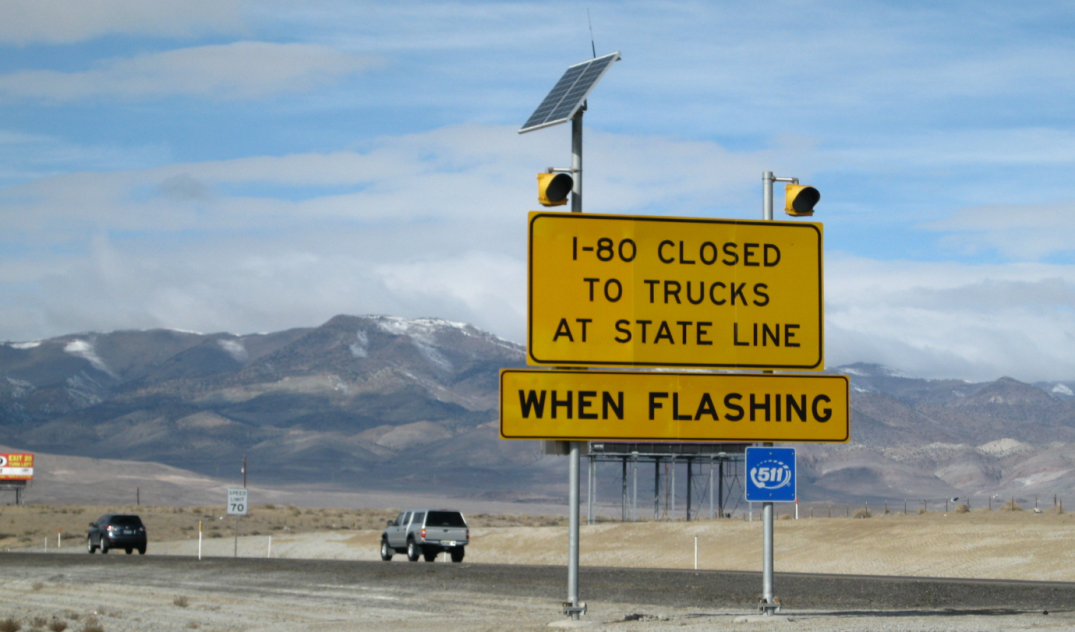 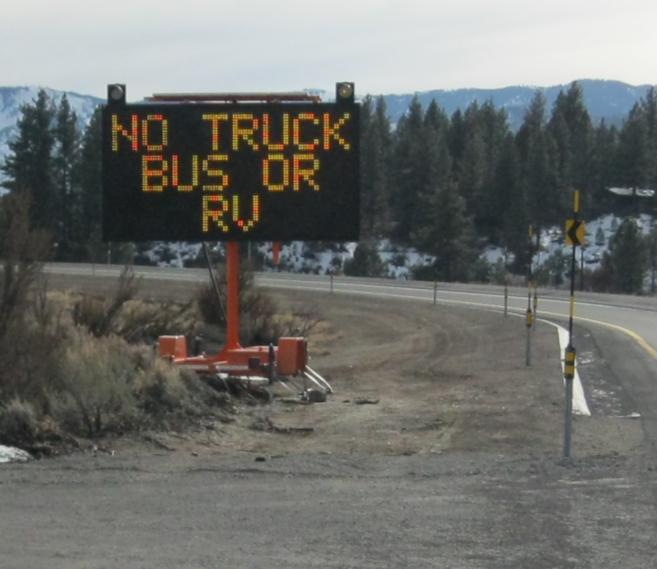 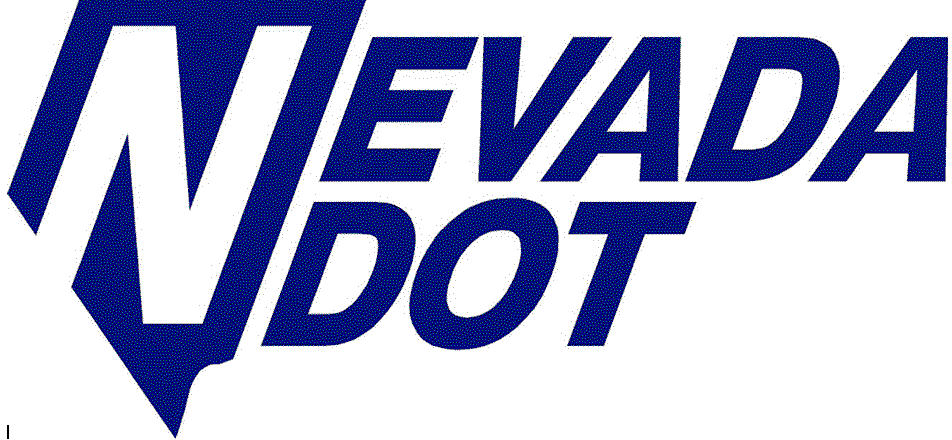 ITS Deployment Overview
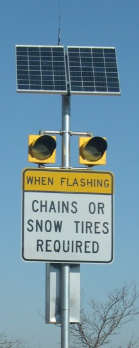 1990s

RWIS (49)
CMS (DMS/portable CMS) (60)
Flashing beacon signs (120)
HAR

2004

C*Cure
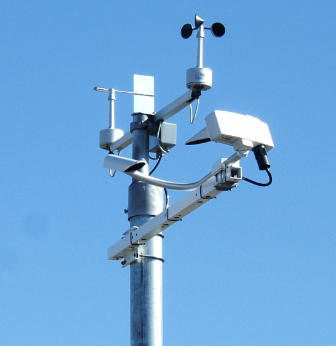 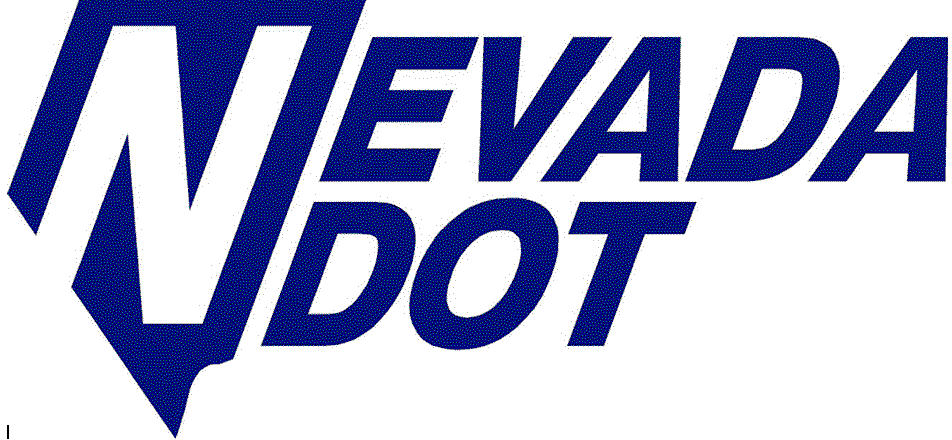 ITS Deployment Overview
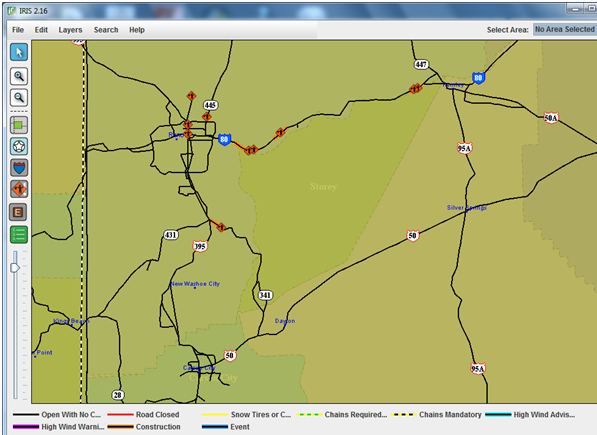 Continued:

2006

511 program (Safe Travel)

2007

Central System Software (CSS)
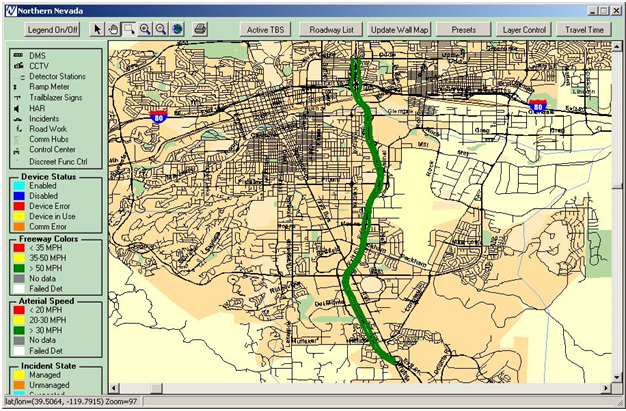 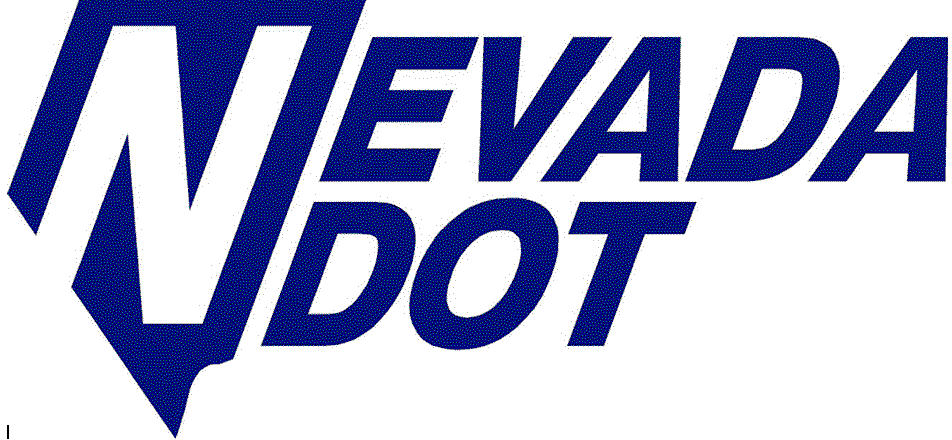 ITS Deployment Overview
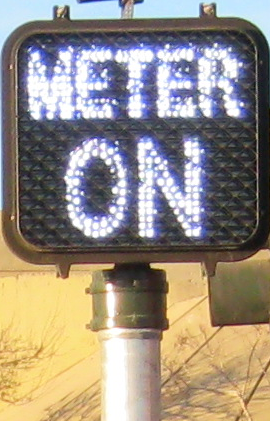 Continued:

2010

Flow Detector (89)
CCTV (45)

2012

Ramp Meters (3)
Travel Time Signs (4)
Bridge Anti-icing System (4)
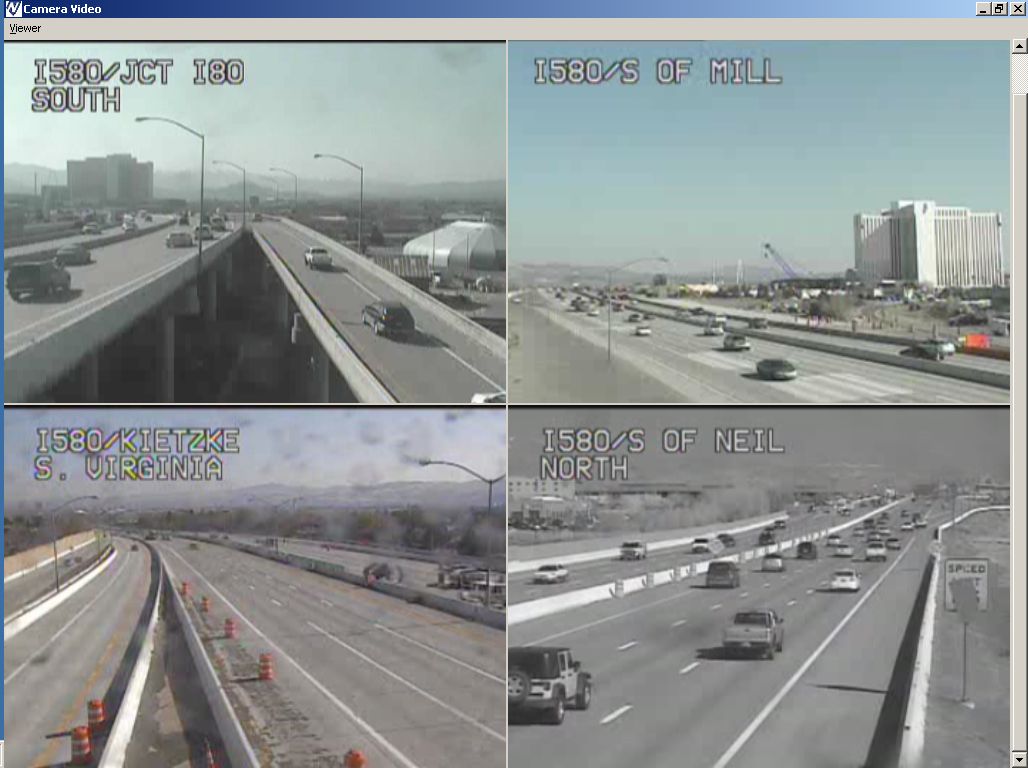 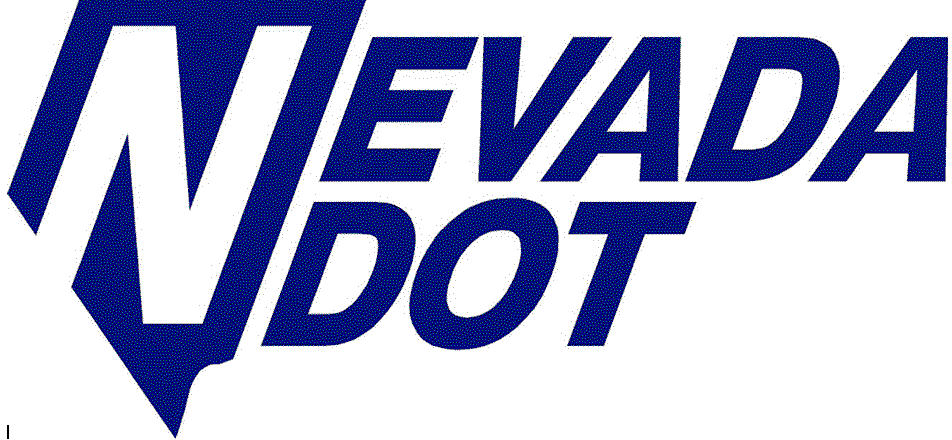 ITS Developments
Rural Hotspots

Calsense
Ramp Meters
Travel Time Signs
Boschung
Wind Warning System
Wind Generator
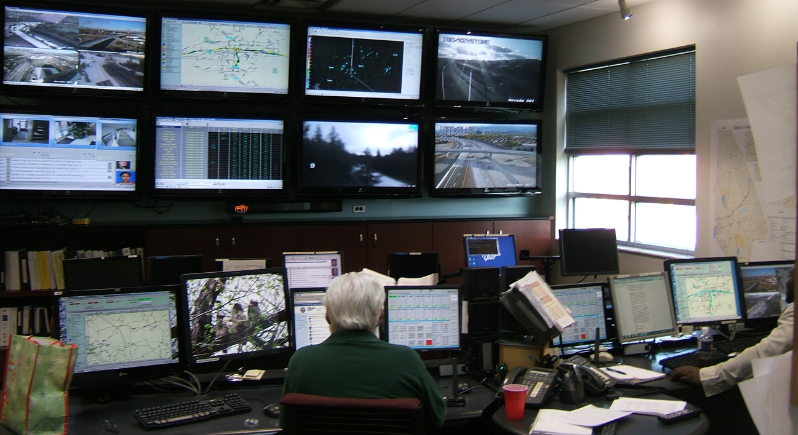 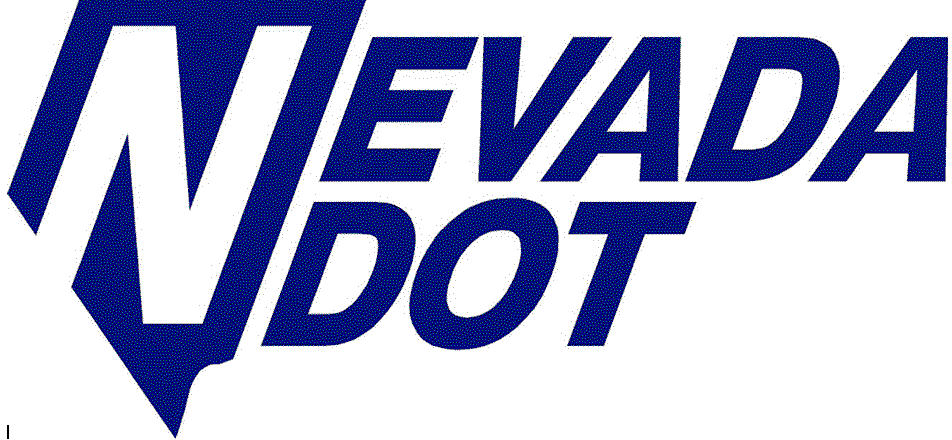 Rural Hotspots
Smart Pole

Instruments:

CCTV
Flow Detector
RWIS
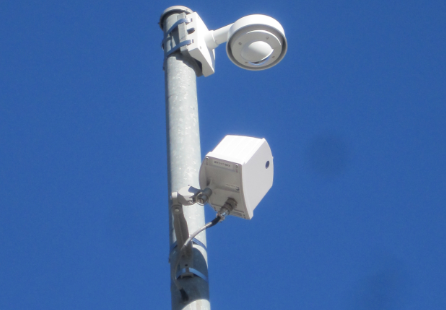 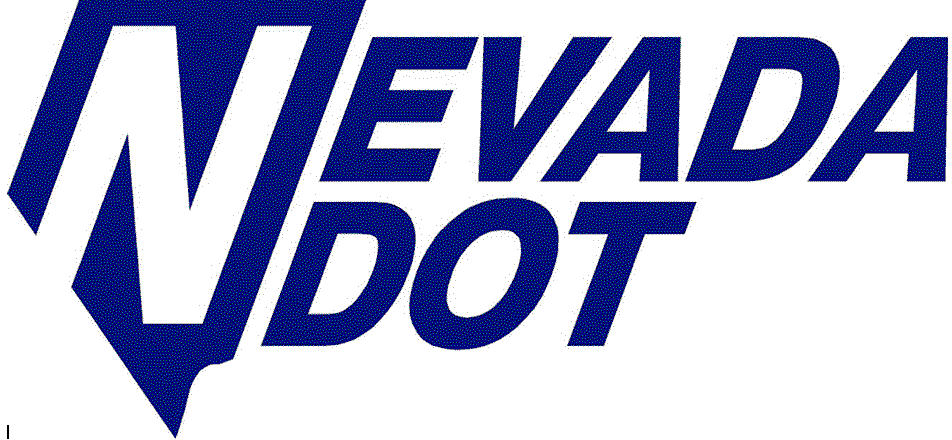 Rural Hotspots
Communications

1)  Dial-up

Cellular

Dial-tone
I.P.
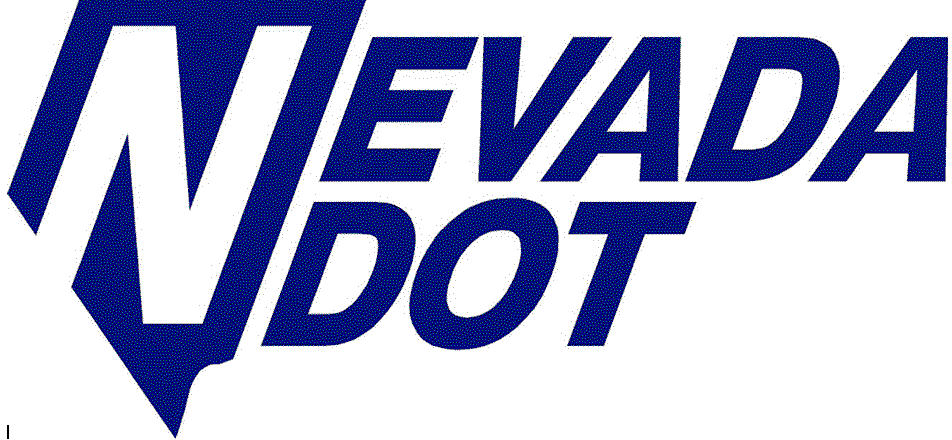 [Speaker Notes: Slide 9: Rural Hotspots Communication 1

I’m going to quickly go over communication options.

Landline dial-up is very reliable.  We have had great success with DMS and RWIS; cost is between $15-30 depending on the provider.
Cellular- In 2014, dial up cellular is no longer going to be supported by the telephone carriers.  We still use this option on a few of our weather stations.

The data plan (internet protocol) is usually the best solution for rural applications if you can get an adequate signal.  70 dB is decent for a camera and 80 dB is good for RWIS.  Also important to check for latency (time it between sending a packet and receiving a reply).

In the past we deployed Raven X- which only has one port/would need a switch.  Juniper SSG5 (firewall) is an indoor unit we deployed in field cabinets.  We have been experience problems with them.  We recently moved to Proxicast, which is rugged- but the modem card isn’t.]
Rural Hotspots
Communications (continued)

Options
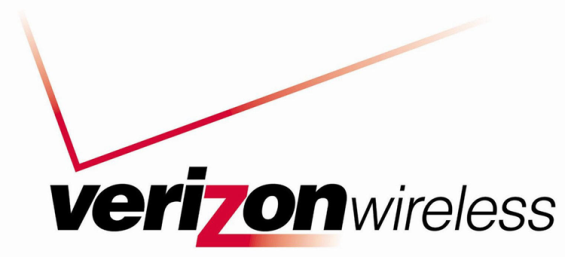 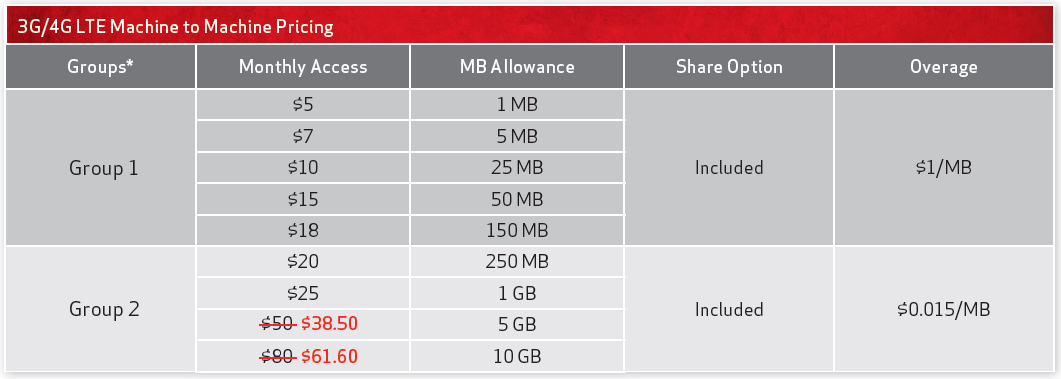 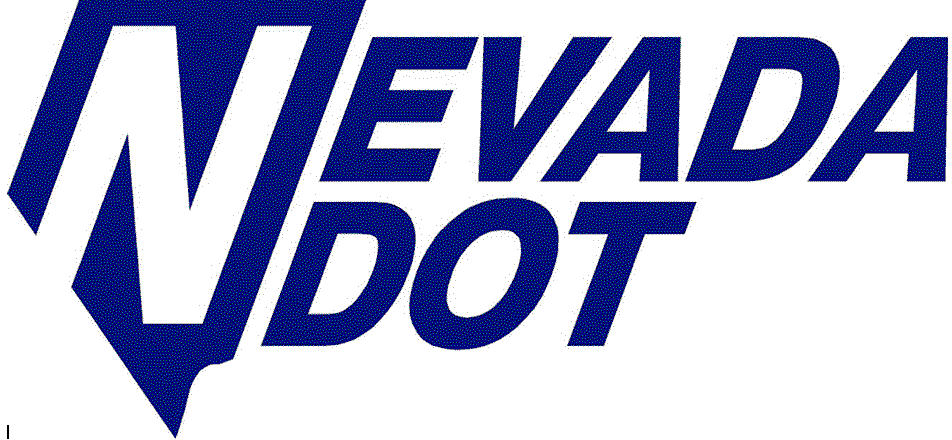 [Speaker Notes: Slide 10: Rural Hotspots Communication 2

Typical sites use between 2 to 7 GB per month.  We would usually use Verizon’s unlimited plan for $39.99.  There is a new plan offered where you group your sites in one plan.  If you have 10 sites and you decide to use Group 2 with a 5 GB allowance plan (that’s 50 total), as long as the cumulative data used doesn’t exceed 50 GB, you are fine.  This plan would save a few dollars/ per site/ a month.]
Rural Hotspots
Communications (continued)

3)  Radio

800 MHz Radio (EDACS)

Microwave
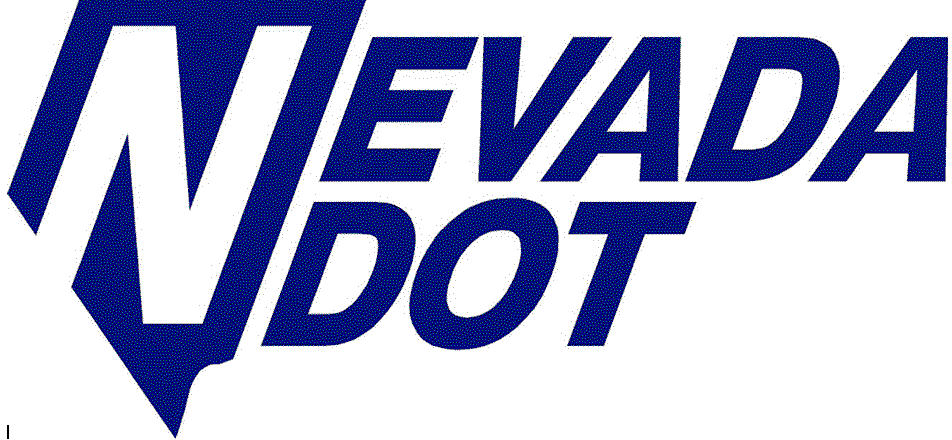 [Speaker Notes: Slide 11: Rural Hotspots Communication 3


The trunked radio system was designed as a voice system WITH data as a secondary application.  For data, we would use RDI (Radio Data Interface).  We used this for some RWIS, but have replaced with cellular.

Microwave is another option.  Either using a public safety frequency (unlicensed)/ can have issues due to noise or an FCC licensed microwave that will more likely provide more reliability.   It could be a single point (a handful of ITS hotspots) communicating to a multipoint (hub).  The radios are about 5-6K per site.]
Rural Hotspots
Communications (continued)

Future (analog to digital)

Harris – OpenSky
VoIP

Project 25 (P25)
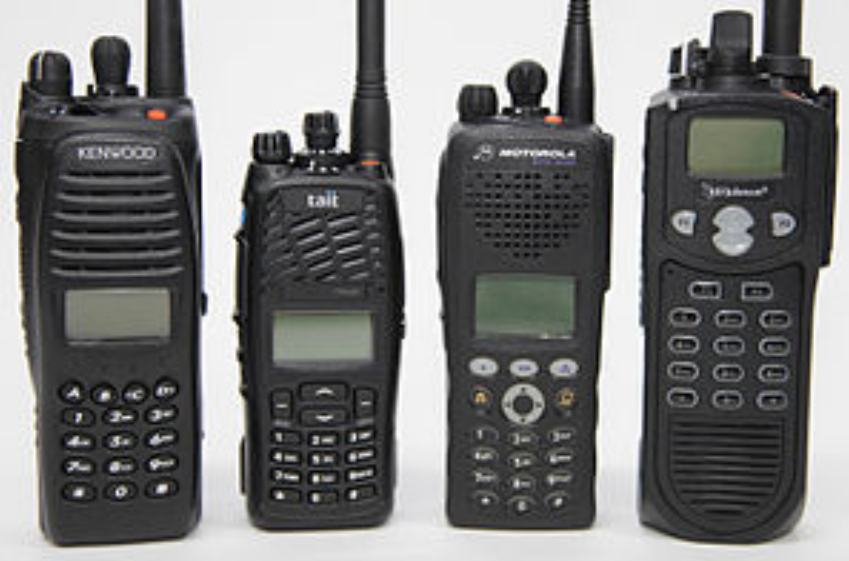 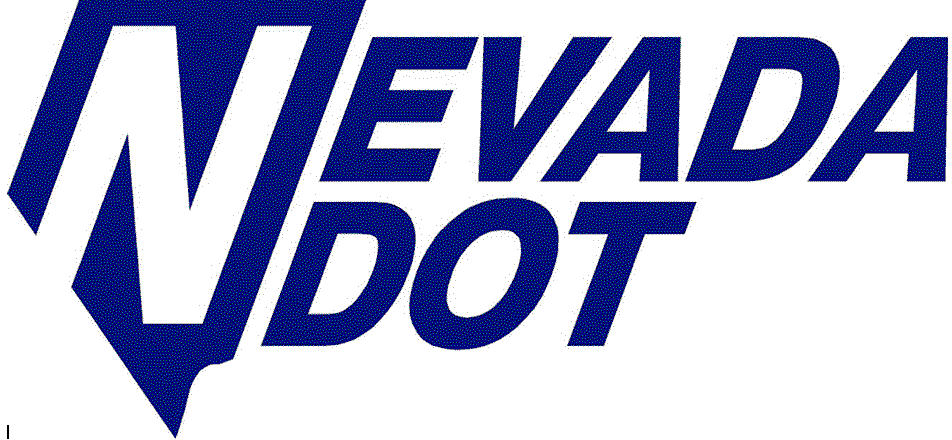 [Speaker Notes: Slide 12: Rural Hotspots Communication 4

Our current system will no longer be supported in the future.  We will need to move from the analog system to a digital one.  The two primary technologies available are Harris (proprietary) and Project 25 (open source standard).]
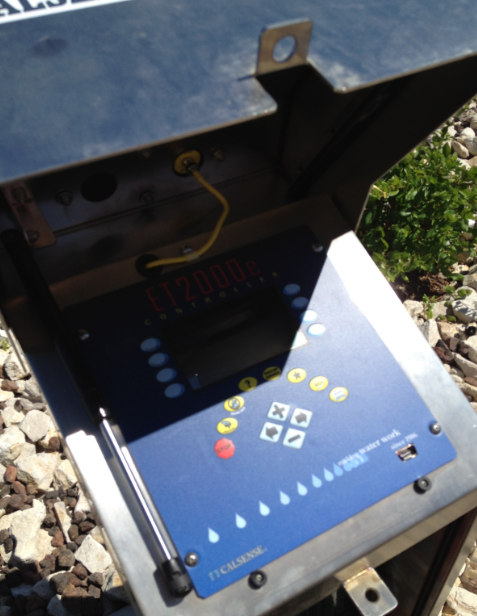 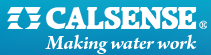 Water Management System

I-80 & I-580

ITS Network
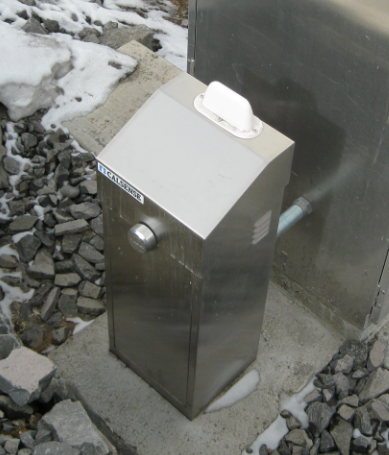 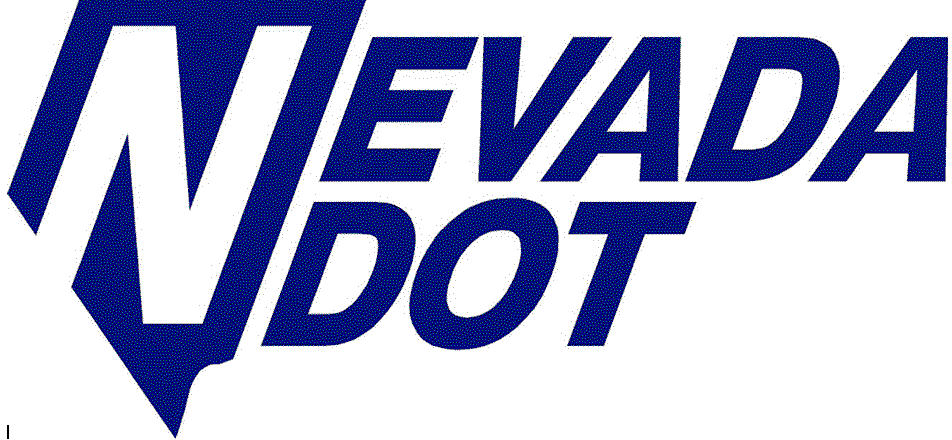 Ramp Meters
Locations on I-80

Keystone WB

Center Street WB

Wells WB
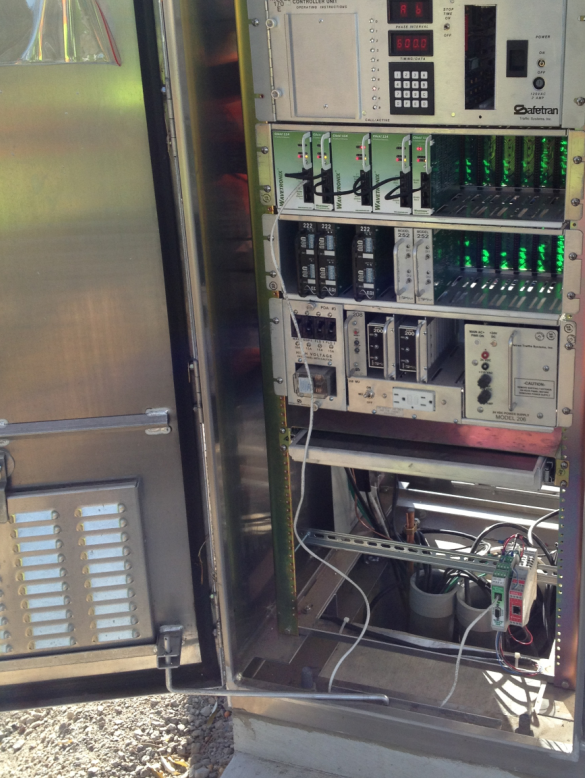 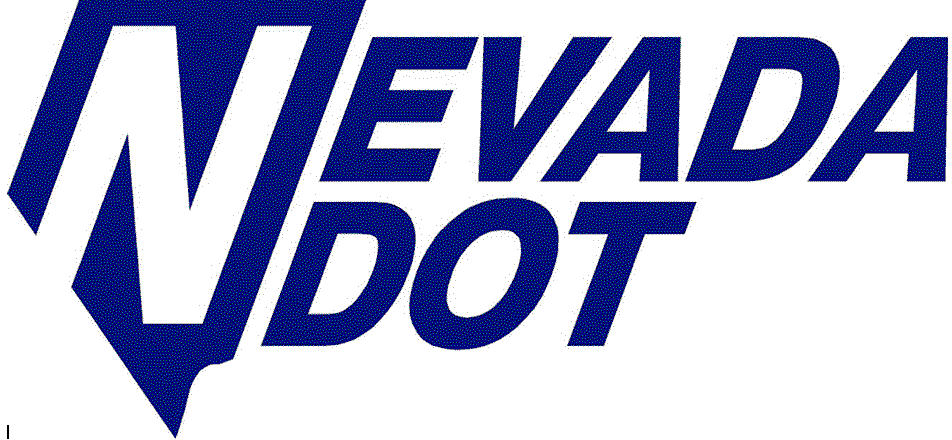 I-80 Locations

Robb Dr. (EB)
E. of Evans Ave (EB)
Rock Blvd (WB)
Sparks (WB)
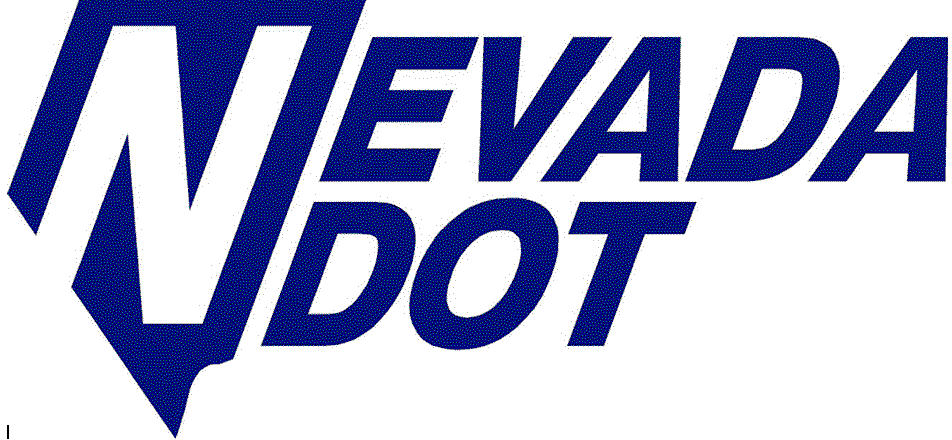 Boschung
Fixed Automated Spray Technology (F.A.S.T.)

Locations on I-580/US-395:

1) Galena Forest Bridge
2) Steamboat Hills Bridge
3) Galena Creek Bridge
4) Browns Creek Bridge
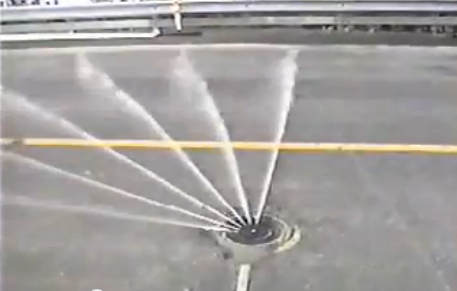 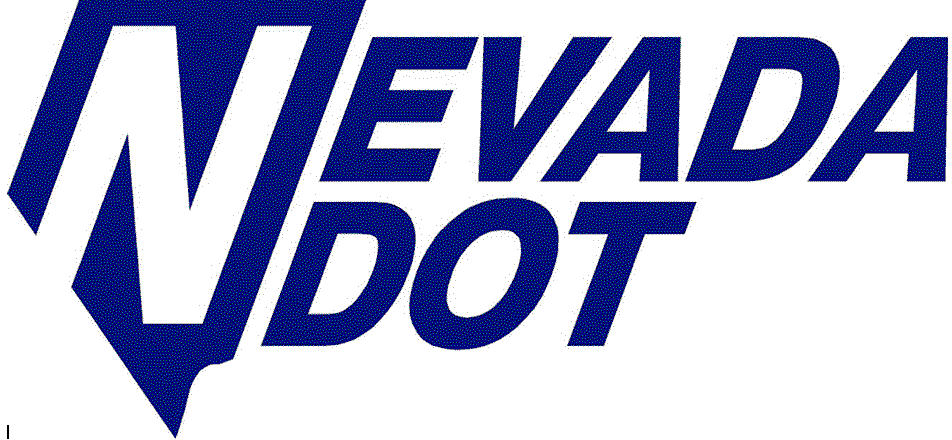 [Speaker Notes: Slide 16: Boschung FAST

The anti-icing system is connected to our ITS network and is monitored by maintenance and Reno Roads using the Borma software (checking tank levels and alarms).
Galena Forest/Creek have 4,500 gal tanks & Browns/Steamboat have 2,500 gal tanks.
The system strays potassium acetate and the duration of spray depends on the program.

The product is purchased from a vendor in Iowa and one truck holds 4400 gallons (take up to 4 days for delivery).  The cost is somewhere around $8.00/gal.

---during off-season, nozzles are cleaned by running the system with water.]
April 8, 2013
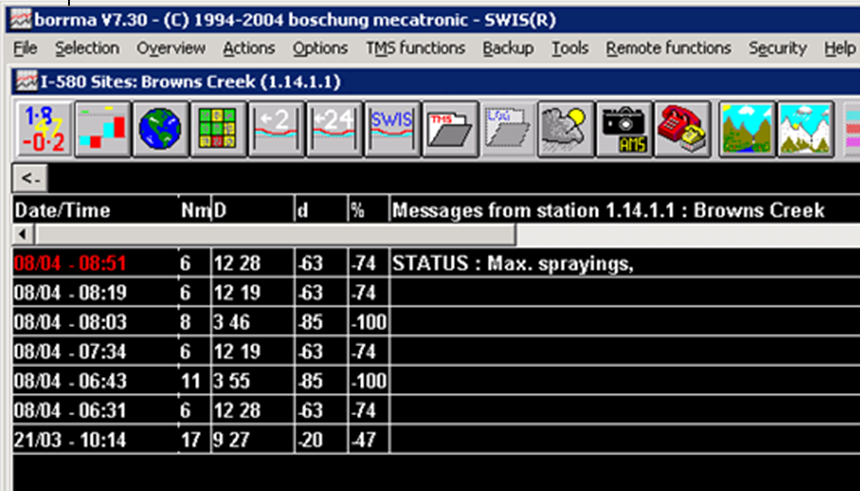 [Speaker Notes: Slide 17: Boschung part 2

Is a log from Brown’s Creek’s system and you can see the system sprayed 3 times from 8am to 9am.  The system can spray up to 3 times as it did during this time period.  There is a difference in spraying times (3 seconds and 12 seconds).]
Washoe Valley Wind System
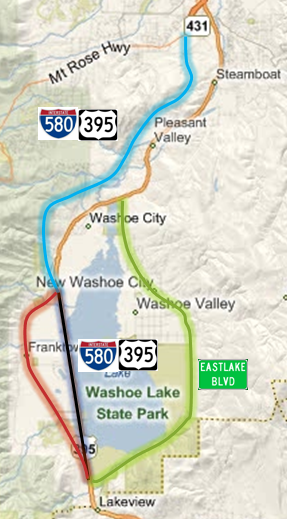 3 routes
Wind Thresholds (2 controls)
RWIS
Automated DMS/portable CMS
Sign Message
HAR
Permanent system
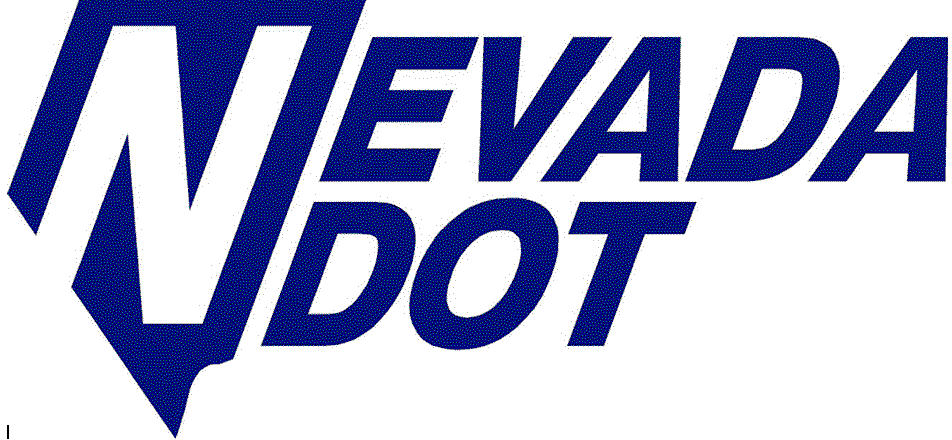 [Speaker Notes: Slide 18: Washoe and Pleasant Valley Wind System.

This system is automated and uses RWIS (5) to trigger prohibition of HPVs over 9 feet.  The system consists of three sections of roadway (color coded).  Each route acts independently which means there are 8 different combinations of wind controls. 

There are two wind controls:  A wind alert- HPVs are not advised and High Winds- HPVs are prohibited. 

We are currently working on activating a wind HAR- AM 580.  There is a permanent system that will consist of flashing beacon signs and a full-color matrix digital board/very similar to a travel time sign/ to show route shield and direction of prohibition.  This system is a year out.

12 DMS/10 pCMS]
Max Wind Gust3/20/2013    (3pm – 4pm)
I-580 Washoe, 77 MPH
US395A No., 69 MPH
US395A So., 92 MPH

I-580 Galena, 81 MPH
I-580 Browns, 77 MPH
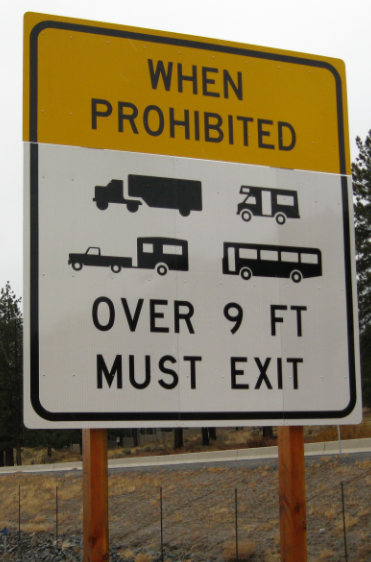 Wind Turbine
I-80

Evance R9000
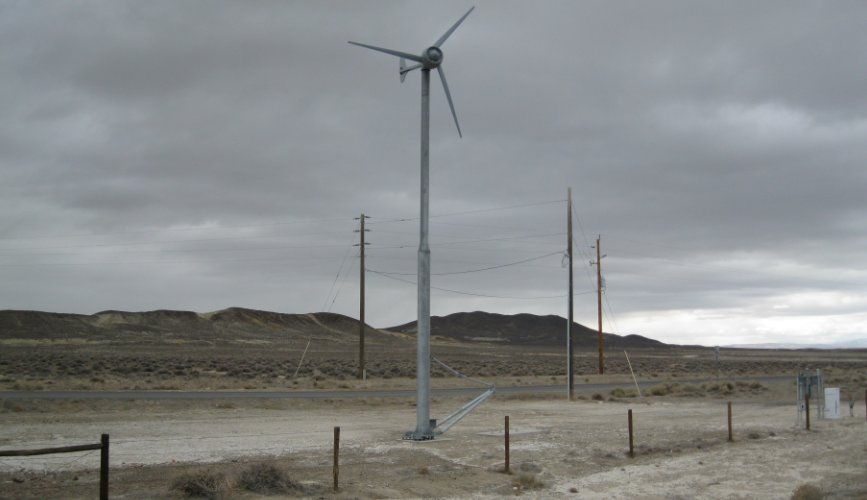 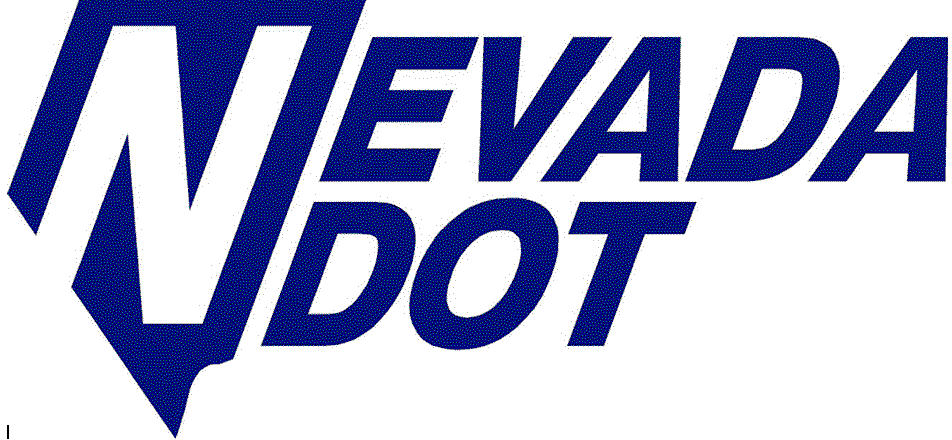 Contact Information
Mike Fuess, PE, PTOE
mfuess@dot.state.nv.us

Jae Pullen, PE
jpullen@dot.state.nv.us

(775) 834-8300
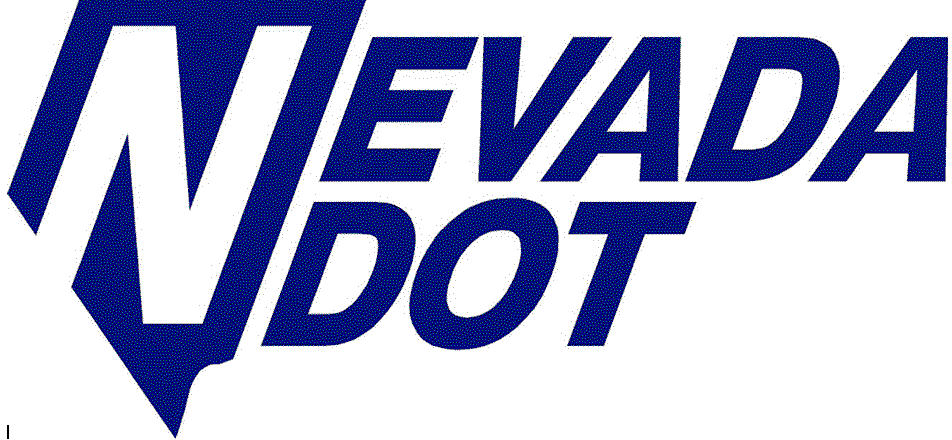